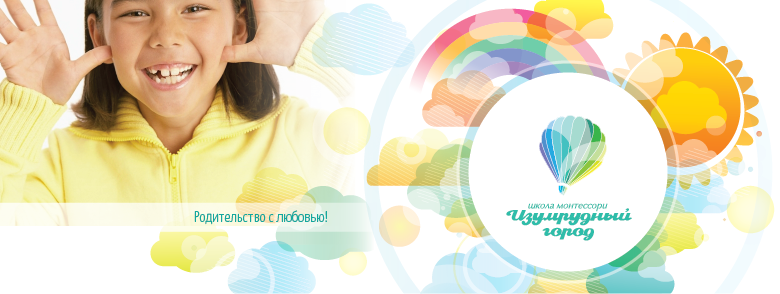 Становление личности ребёнка в условиях Монтессори пространства
Юрий Филёв  (диплом Montessori Pedagogy  3-6 years old)  
курс Association Montessori International (Испания, Universitat de VIC)
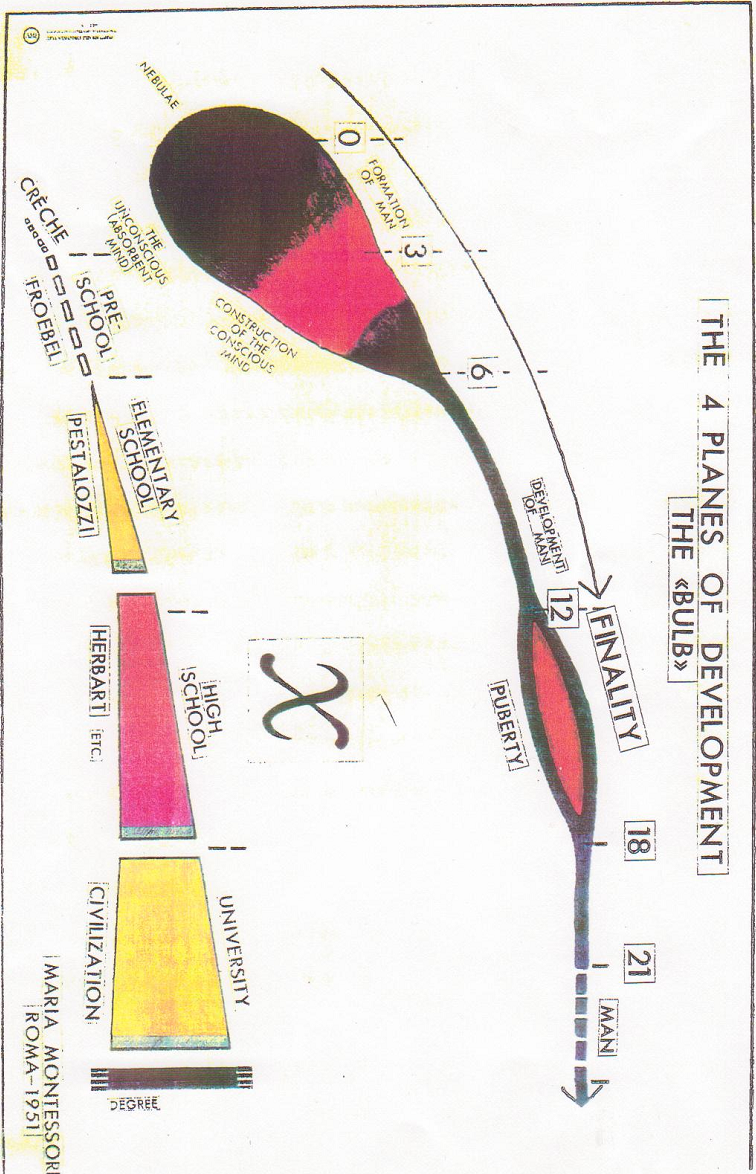 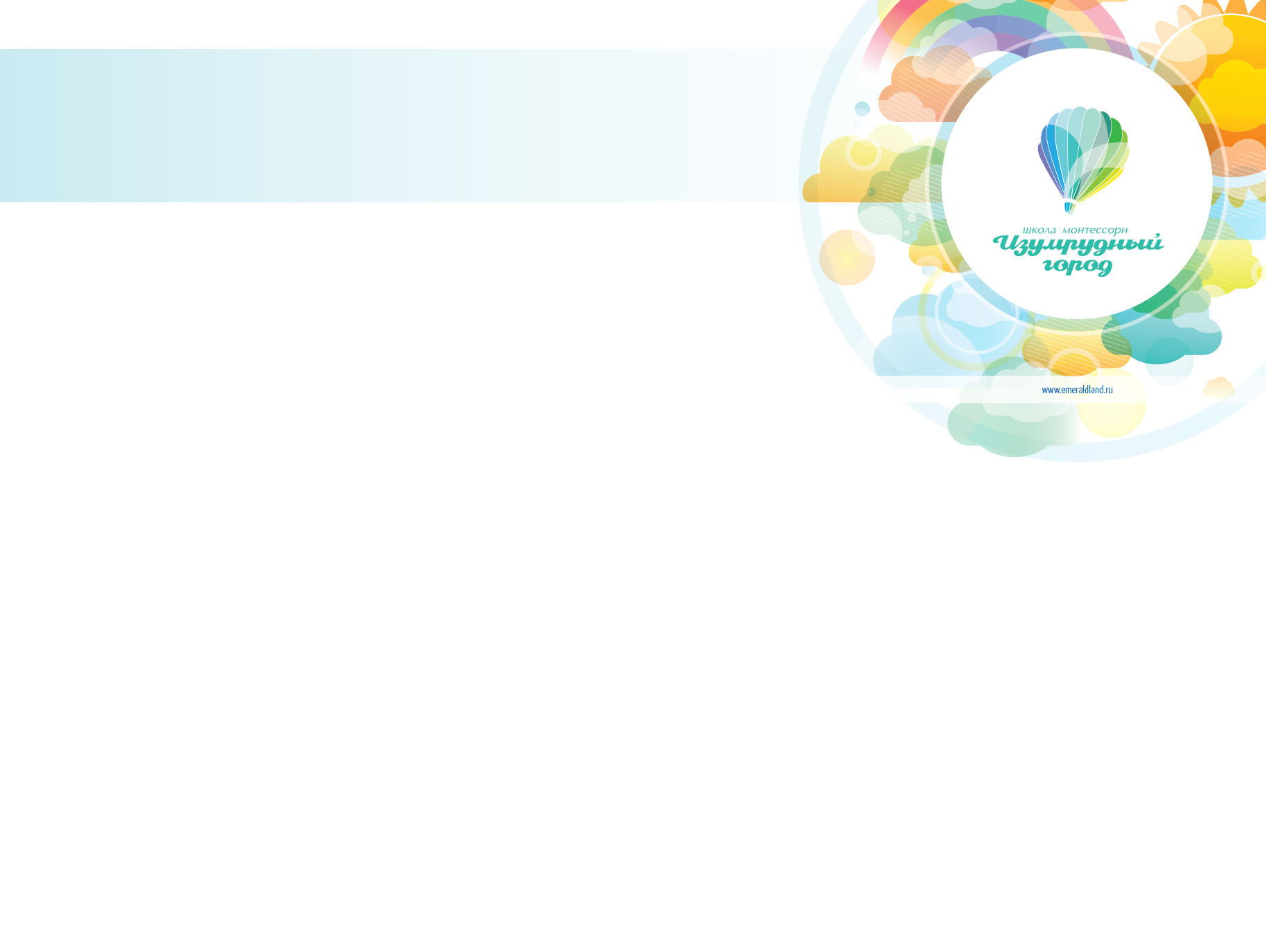 "Если общество считает необходимым сделать образование обязательным, то это значит, что образование должно осуществляться и развиваться практически, и если мы сейчас соглашаемся, что образование начинается при рождении, тогда становится жизненно необходимым для каждого знать законы развития”.
 Мария Монтессори 
"Впитывающий разум ребенка" гл.2 стр.26
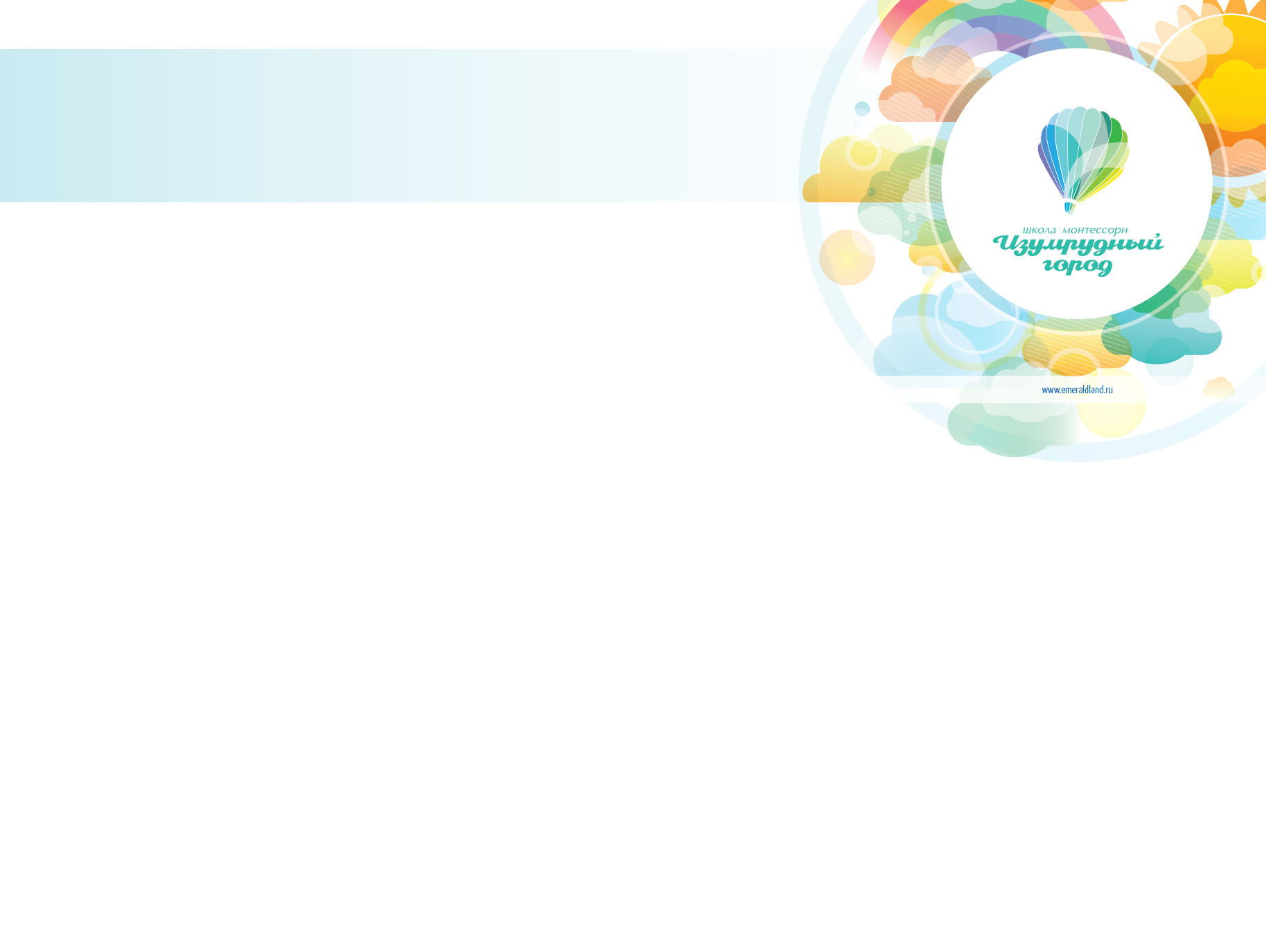 Пропорциональная среда
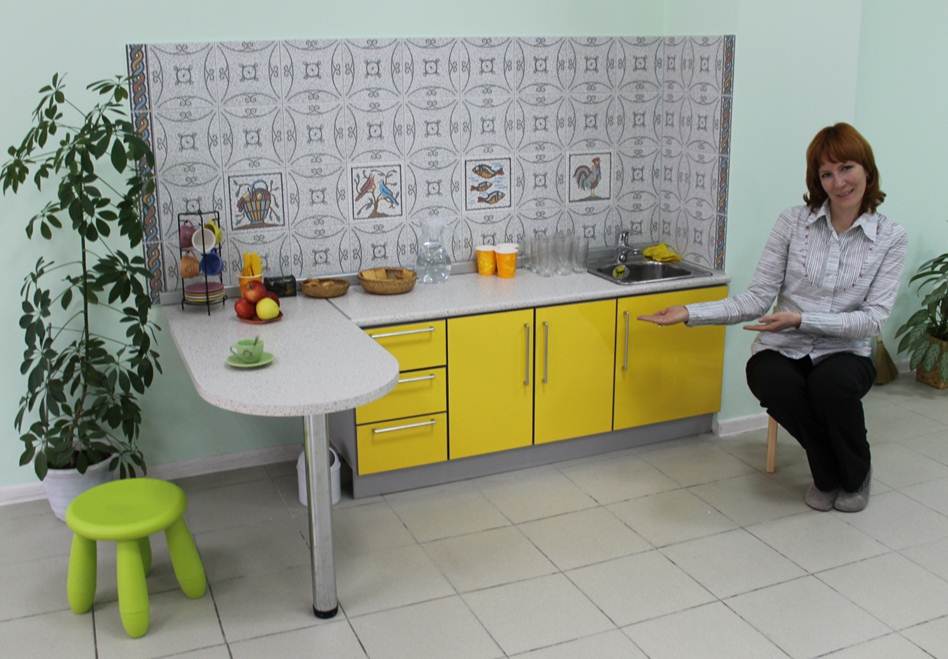 «Создайте для ребёнка пропорциональную среду и позвольте ему там жить. Тогда в нём разовьётся активность, к которой он и сам стремится поскольку это уже не игра, а пробуждение души»
Мария Монтессори
[Speaker Notes: Мы не можем влиять на ребёнка, но можем влиять на окружающее пространство, формировать его так, чтобы были стимулы для развития.
Дом для ребёнка – всё по росту, всё можно, всё по силам. ТЫ МОЖЕШЬ!!!]
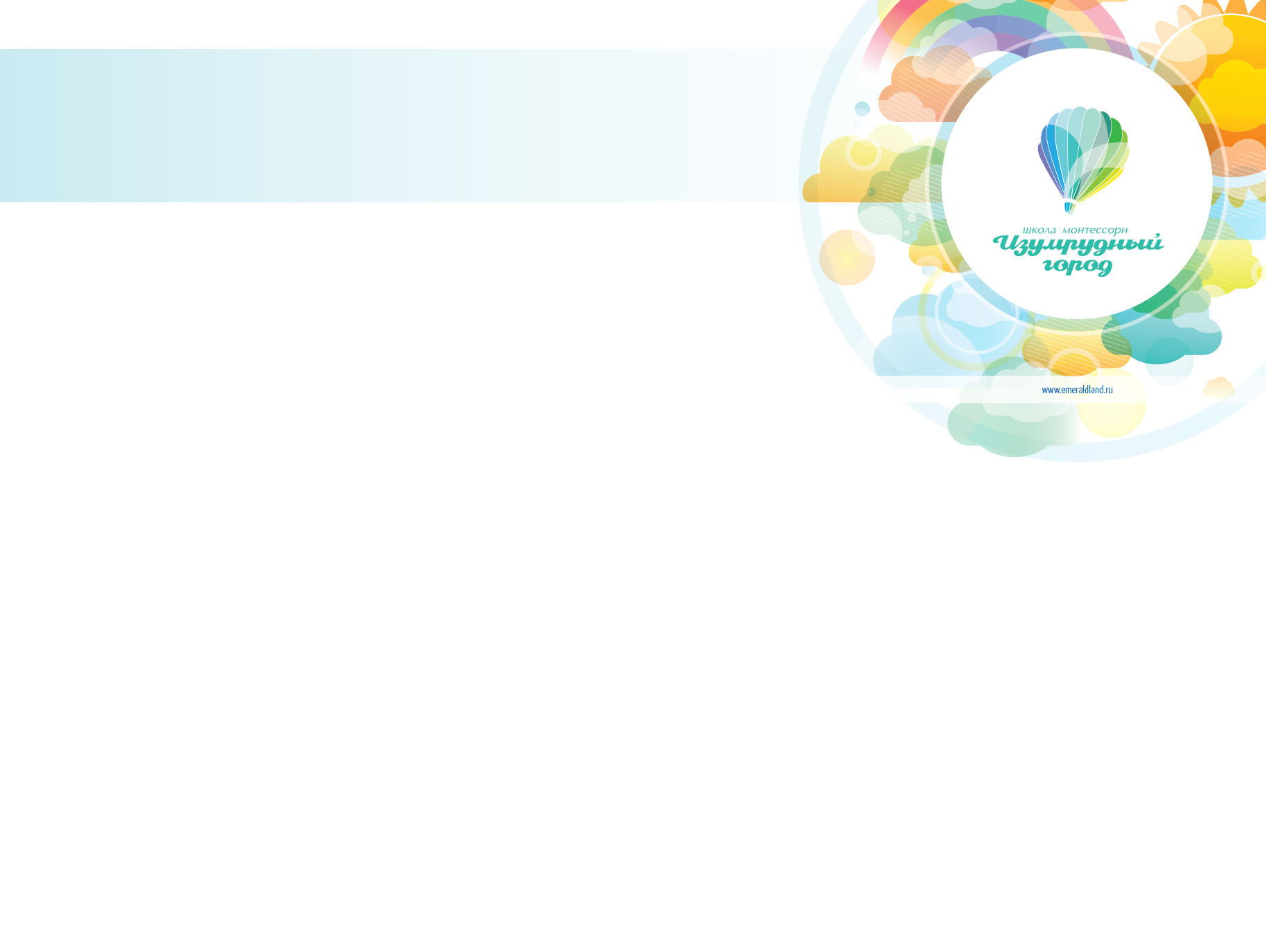 Свободный выбор
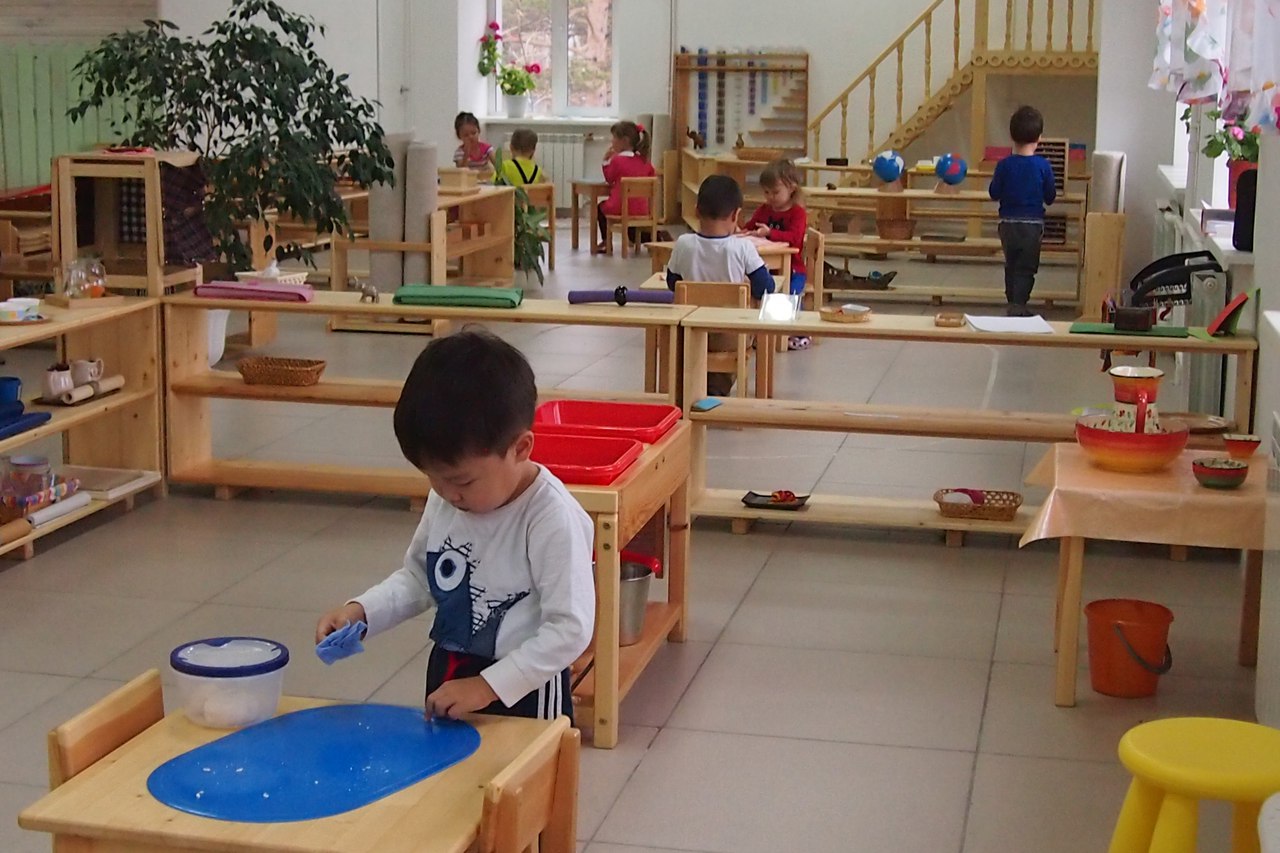 Ребёнок имеет полное право САМ решать когда, чем и сколько времени 
ему заниматься
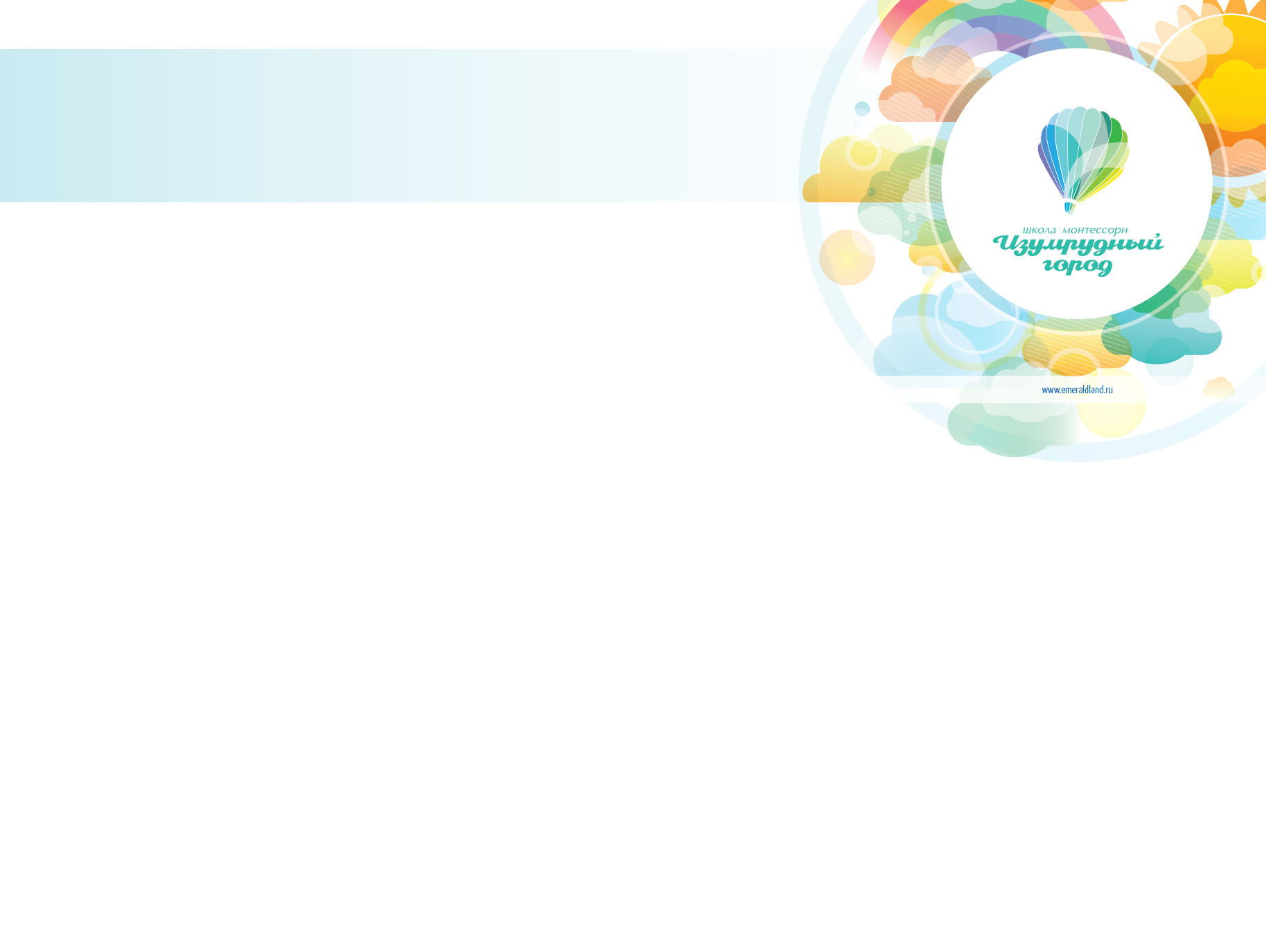 Концентрация
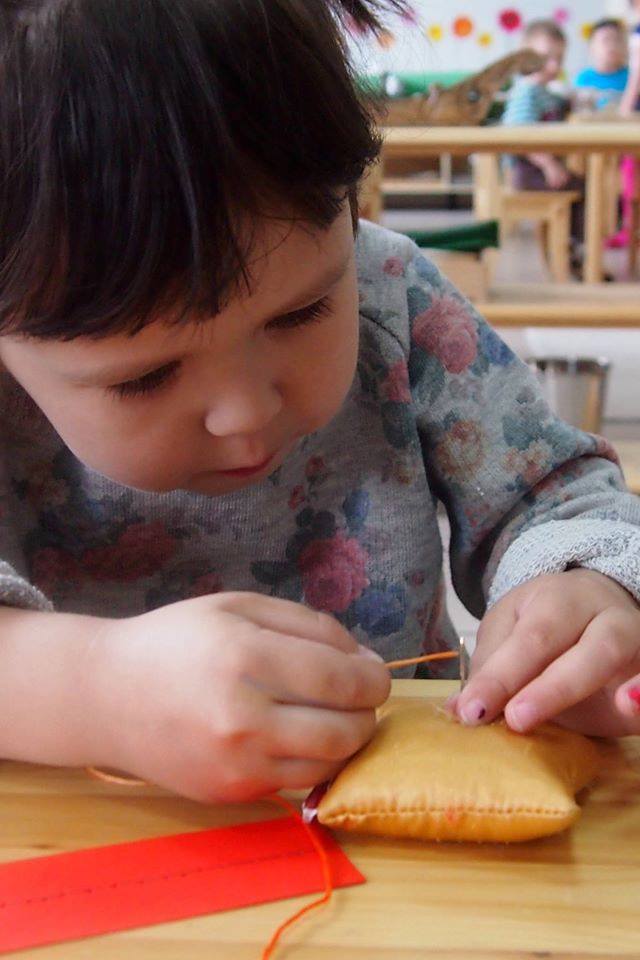 «Сконцентрировавшийся ребёнок счастлив сам по себе, независимо от близких людей и своего окружения".
Мария Монтессори
[Speaker Notes: Конструктивная сущность ребёнка
Задача взрослого – охранять концентрацию.]
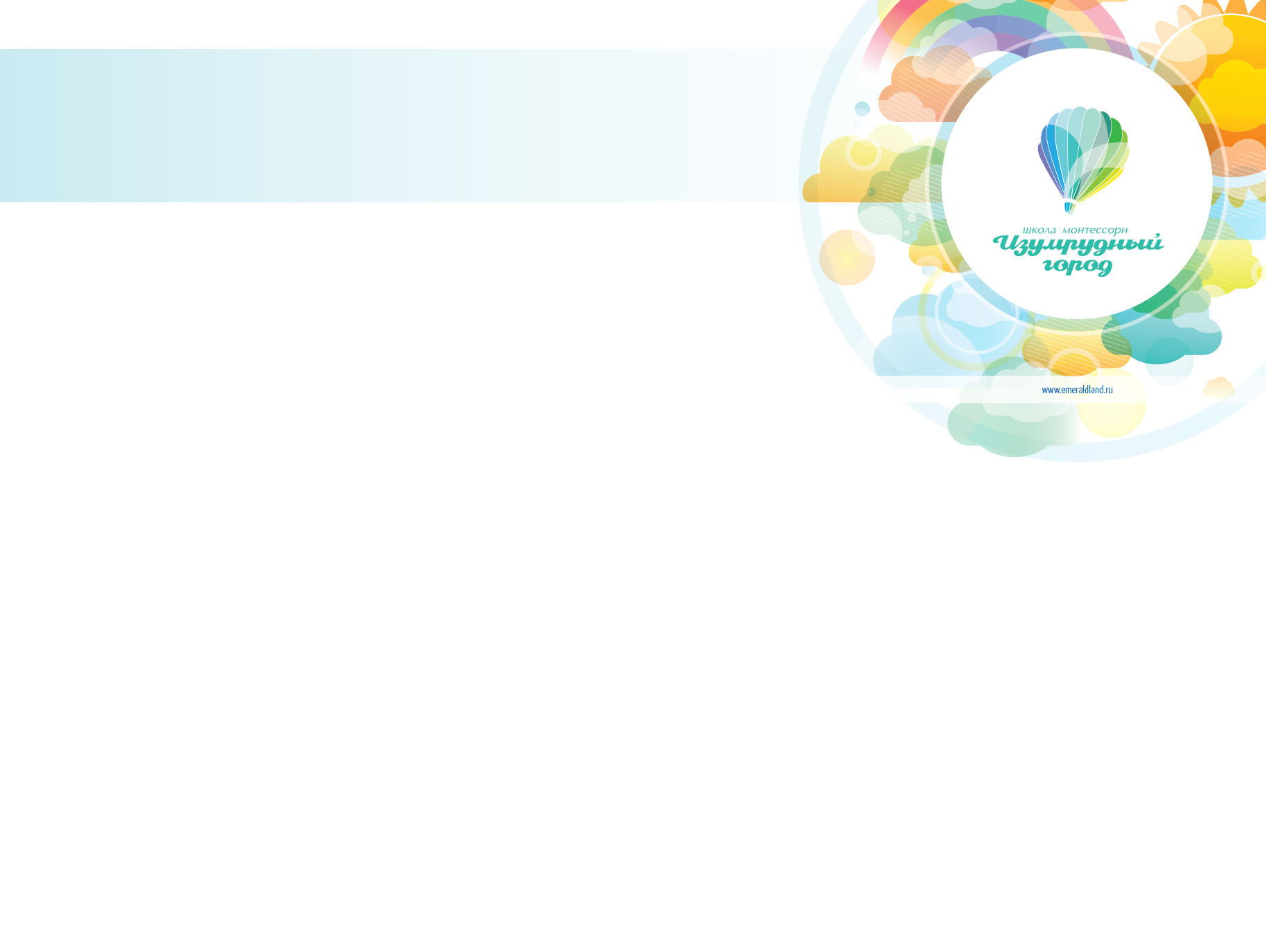 Наблюдение
Дети смотрят, наблюдают, анализируют. Часто очень пристально, не отводя взгляд. Впитывают всё, что получают и превращают это в знания.
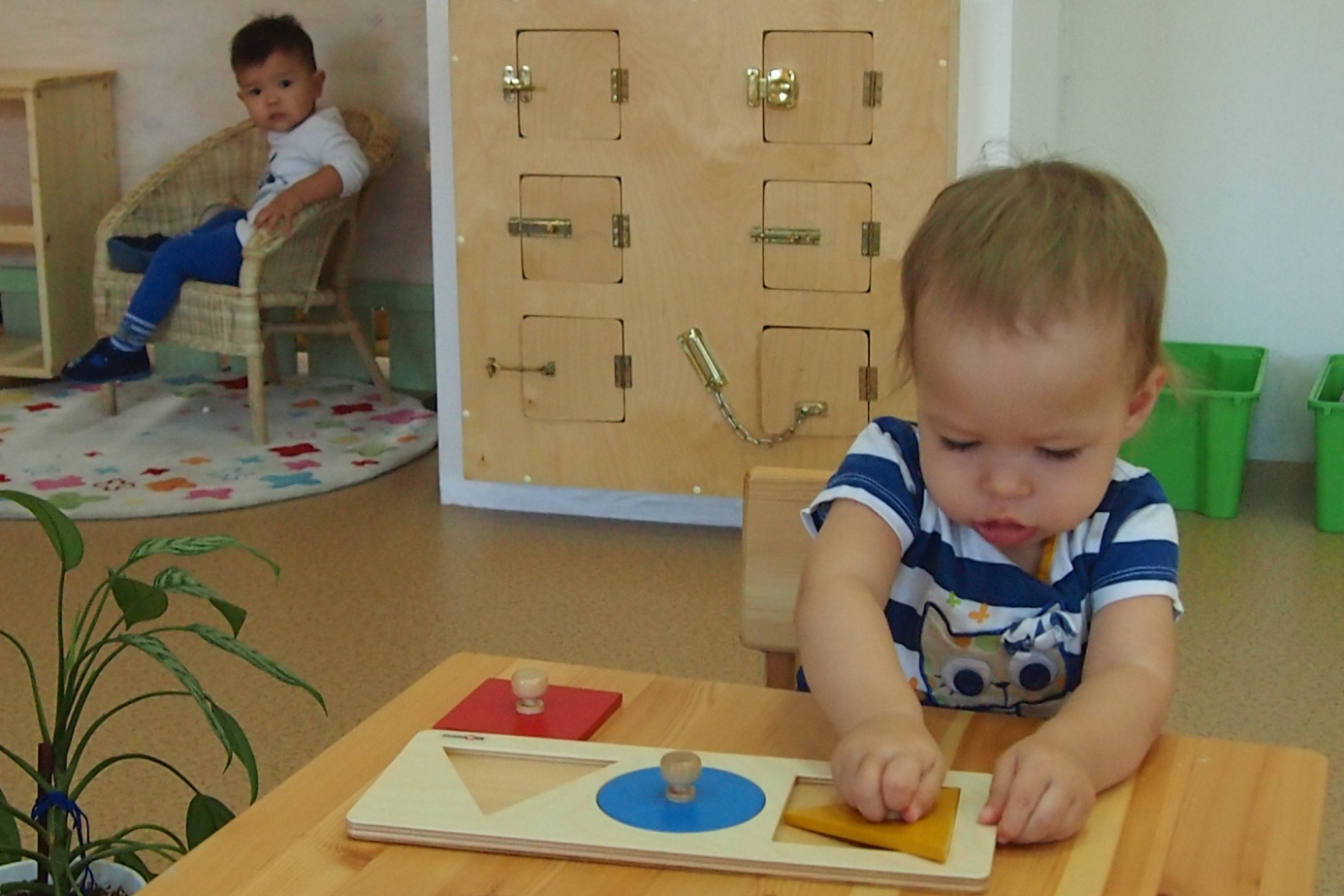 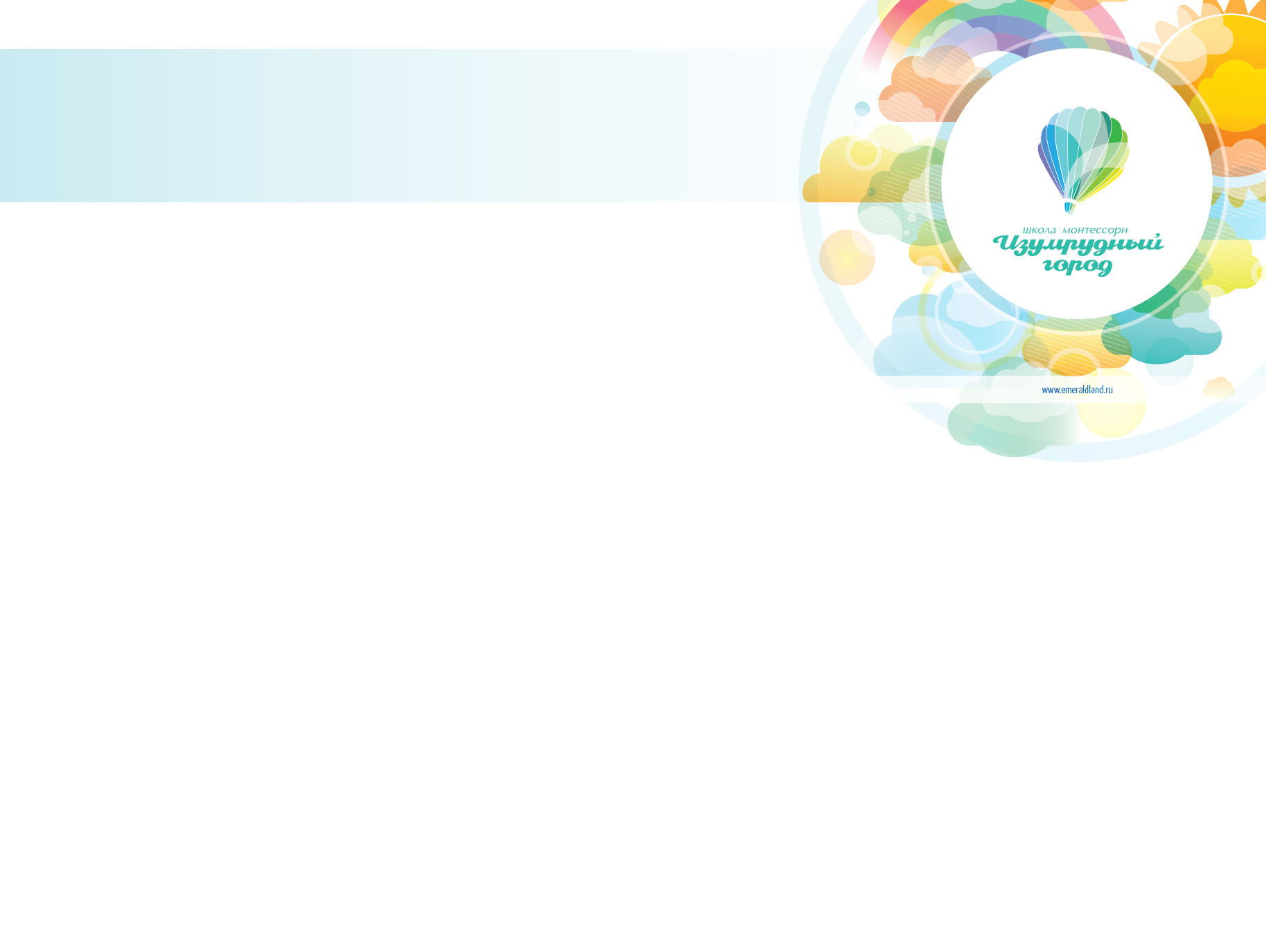 Модели поведения
«Уважать ребёнка – это значит предложить ему модель поведения и предоставить возможность не подражать ей». 
Франсуаза Дольто
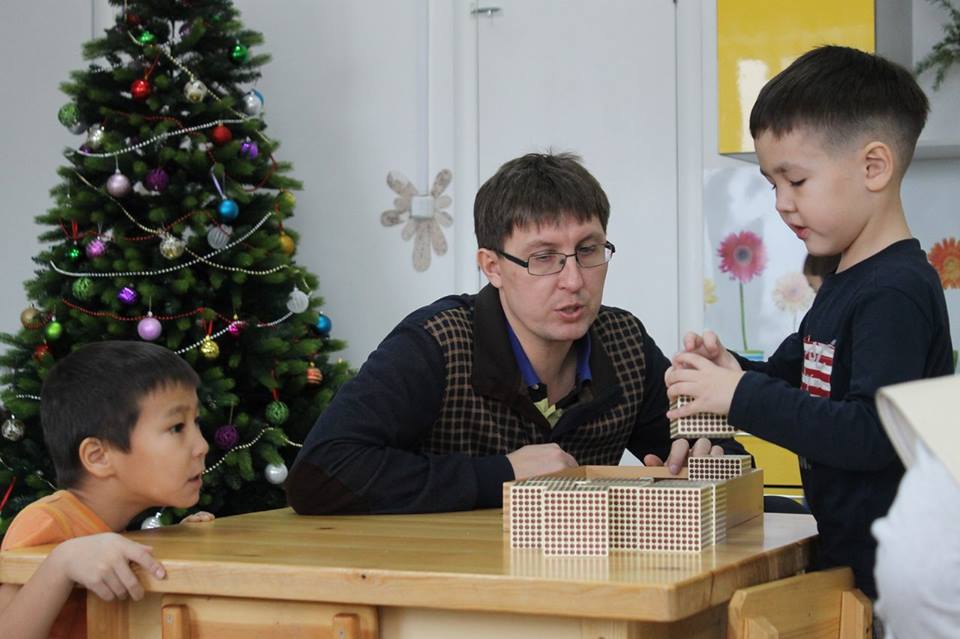 [Speaker Notes: Не воспитывайте детей, всё равно они будут похожи на вас, воспитывайте себя.
Дресскод, завтрак и обед вместе с детьми…]
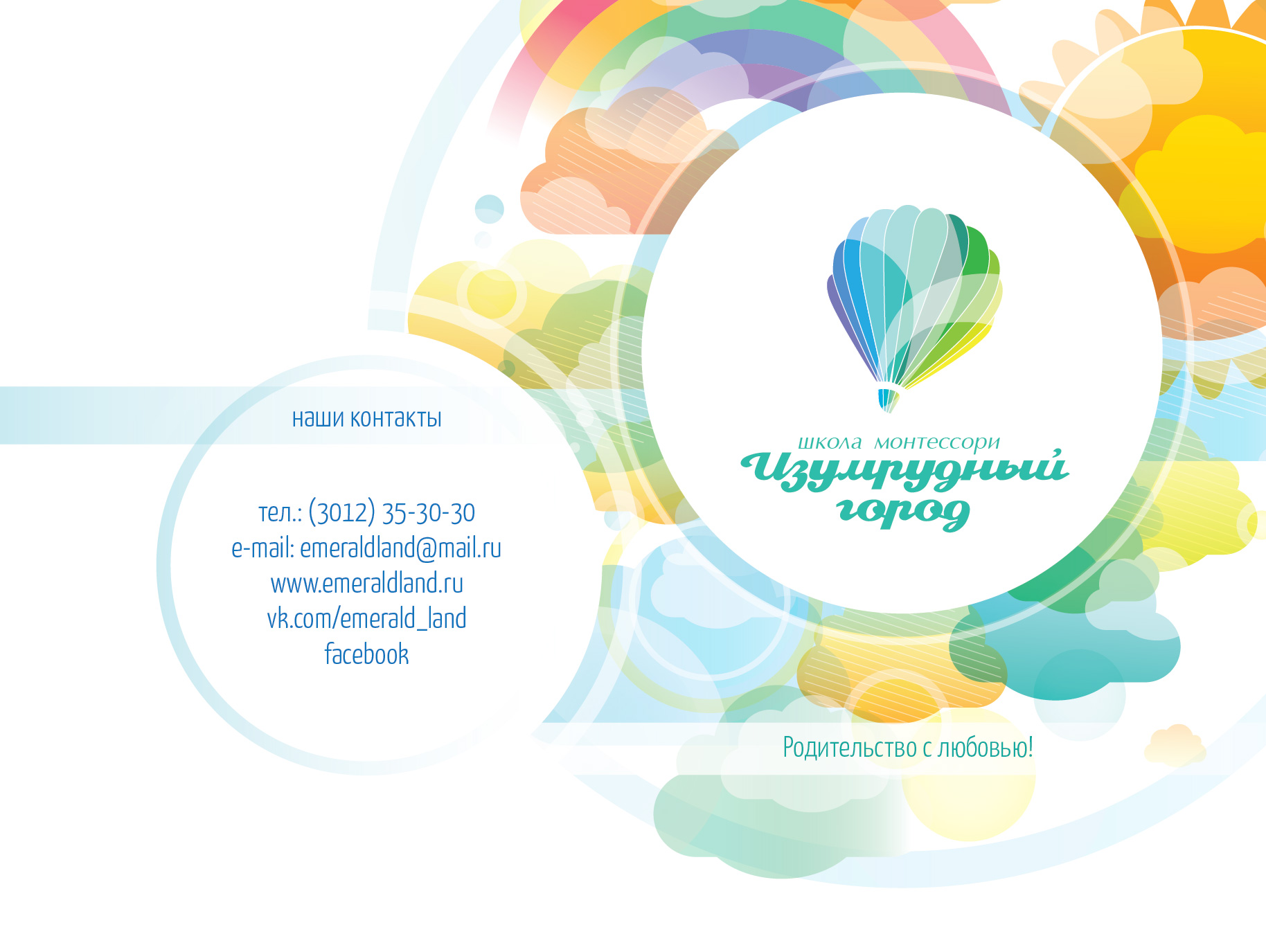 www.facebook.com/ufilev